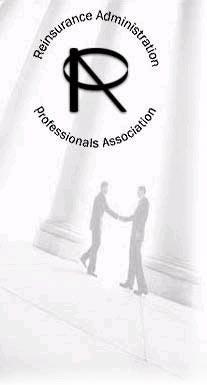 RAPA 2015 Spring Meeting
April 13, 2014
Planning
2015 Fall Conference

Sunday, October 18th – Tuesday, October 20th

Phoenix Marriott Tempe at The Buttes
Tempe, AZ

Single/Double Room: $156
Rate guaranteed 3 days pre/post
event, subject to availability.
Rate expires September 25, 2015.

For reservations call:
1-888-867-7492
RAPA FALL CONFERENCE 2015
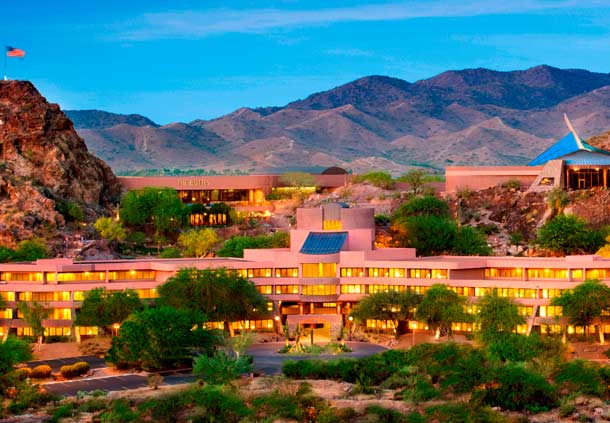 Planning
Presentations
Emerging Reinsurance Trend: Hybrid Products 
Stephen Cooley – Aurigen Reinsurance Company

Data Quality: Obsessed With Data… And For Good Reason
Genevra Pflaum, Moderator – Hannover Re
Evelyn Bradanovich – Pacific Services Canada Limited
Ellen Fedorowicz – Jackson National Life Insurance Company
Lisa Sher – SCOR Global Life Americas

The Future of Data Privacy and Security in Reinsurance and Beyond
Simon Bell, Moderator – LOGiQ3

Attracting and Retaining Resources
Tonya Blackmore – Pacific Services Canada Limited

Roundtable Discussions